Design Indoor Mobile and Wireless Networks
Building Mobile and Wireless Networks
Supervisor: Prof. Josef Noll
Presented by: Seraj Fayyad
University of Oslo, 16-02-2015
1
Outlines
Study objectives.
Indoor Wi-Fi network design.
ITU indoor propagation model.
ITU-based modeled values verification
Indoor mobile network design.
Conculsion and evalution.
2
Study Objectives
Design indoor (Wi-Fi, Mobile) networks for a given building (Kjeller AS), in order to meet a minimum required quality of service effectively:

Wi-Fi network







Mobile network
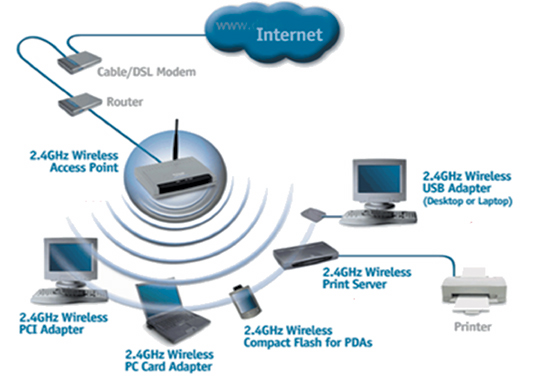 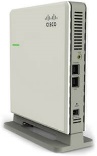 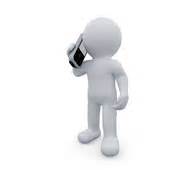 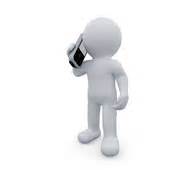 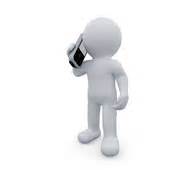 3
Indoor Wi-Fi Network Design Kjeller AS (4 floor building)
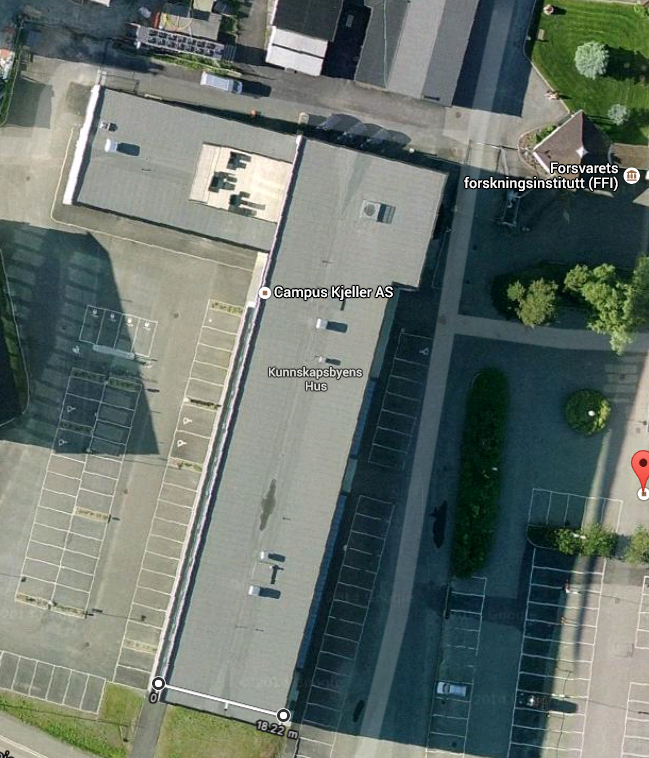 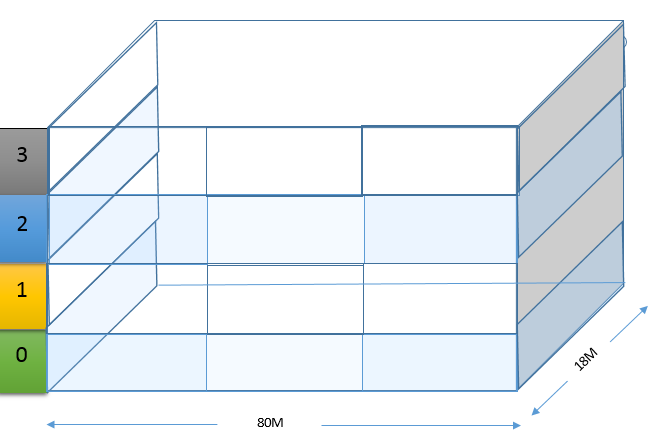 4
(Wi-Fi, Mobile) Indoor Network Design Factors
Some factors:

Tx (Transmitter) and Rx (Receiver) characteristics (Antenna, Power, Sensitivity …).

Building characteristics (Dimensions,..).

Capacity required Quality of Service (QoS).

Expected number of users and user distribution(Building, floor,.. )

Propagation Model (ITU model).
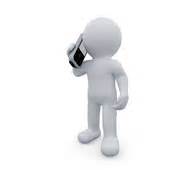 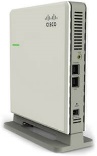 5
ITU Model (Path Loss)
International Telecommunication Union (ITU)
Radio propagation model for indoor path loss estimation.
Modeled frequency 2400 MHz (indoor Wi-Fi network)
Modeled frequency 1900 MHz (indoor Mobile network)
Ltotal = 20 log10 f + N log10 d + Lf (n) – 28
Where:
N: distance power loss coefficient (ITU given value)
f : transmission frequency [MHz] 
d : separation distance between the base station and portable station. [m]
Lf : floor penetration loss factor (ITU given value).
n : number of floors between base station and portable station.
6
Indoor Wi-Fi ITU-based Path Loss model
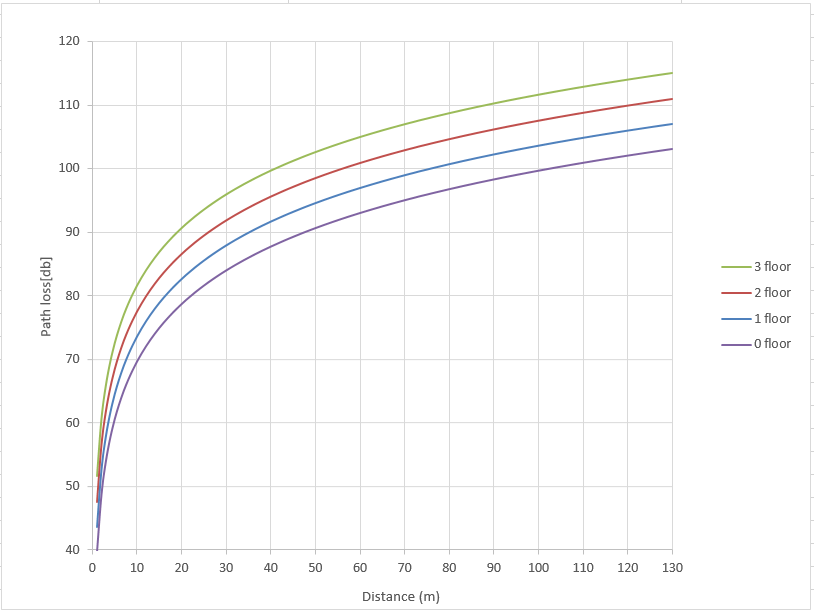 7
Wi-Fi Network Received Power Parameters
Meru AP1010 Transmitted power (TS) 	-11	[db]
Meru AP1010 Transmitter Antenna Gain(GT)  4	[db]
Receiver Antenna Gain(GR)                                  0            [db]
(minimum expected device gain)

Received Power= TS + GT + GR – Path loss 

Meru AP1010 Senstivity: - 110 [db]
8
Indoor Wi-Fi ITU-based Received Power Model
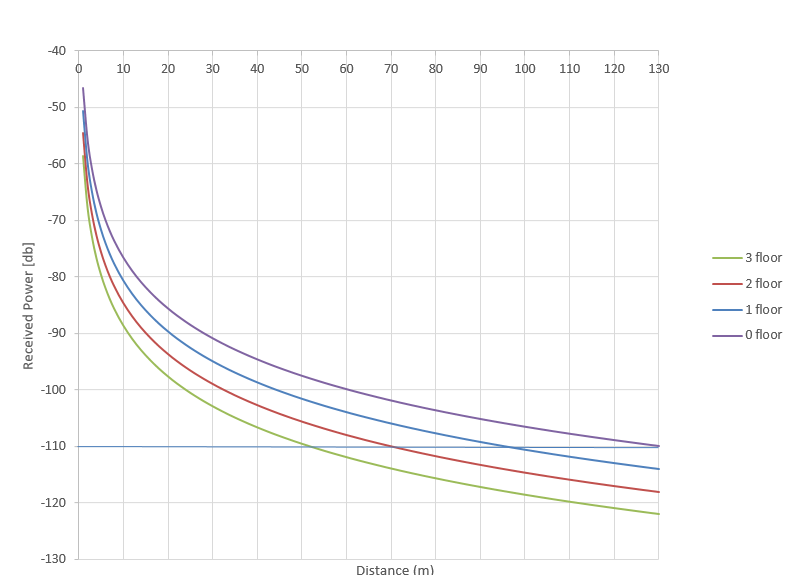 Sensitivity
9
ITU-based modeled values verification
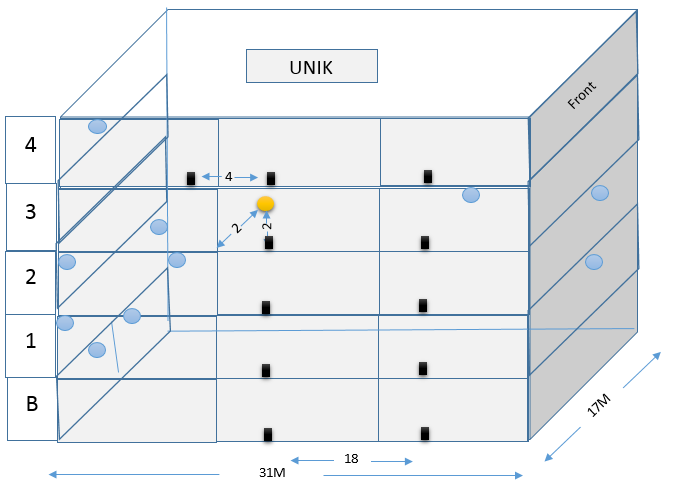 10
[Speaker Notes: Verify that the analytical model value reasonable comparable to practical value]
ITU Model Verification
Received power within given indoor Wi-Fi measuring (Wi-spy channel analyzer).
Measured & modeled received power comparison.
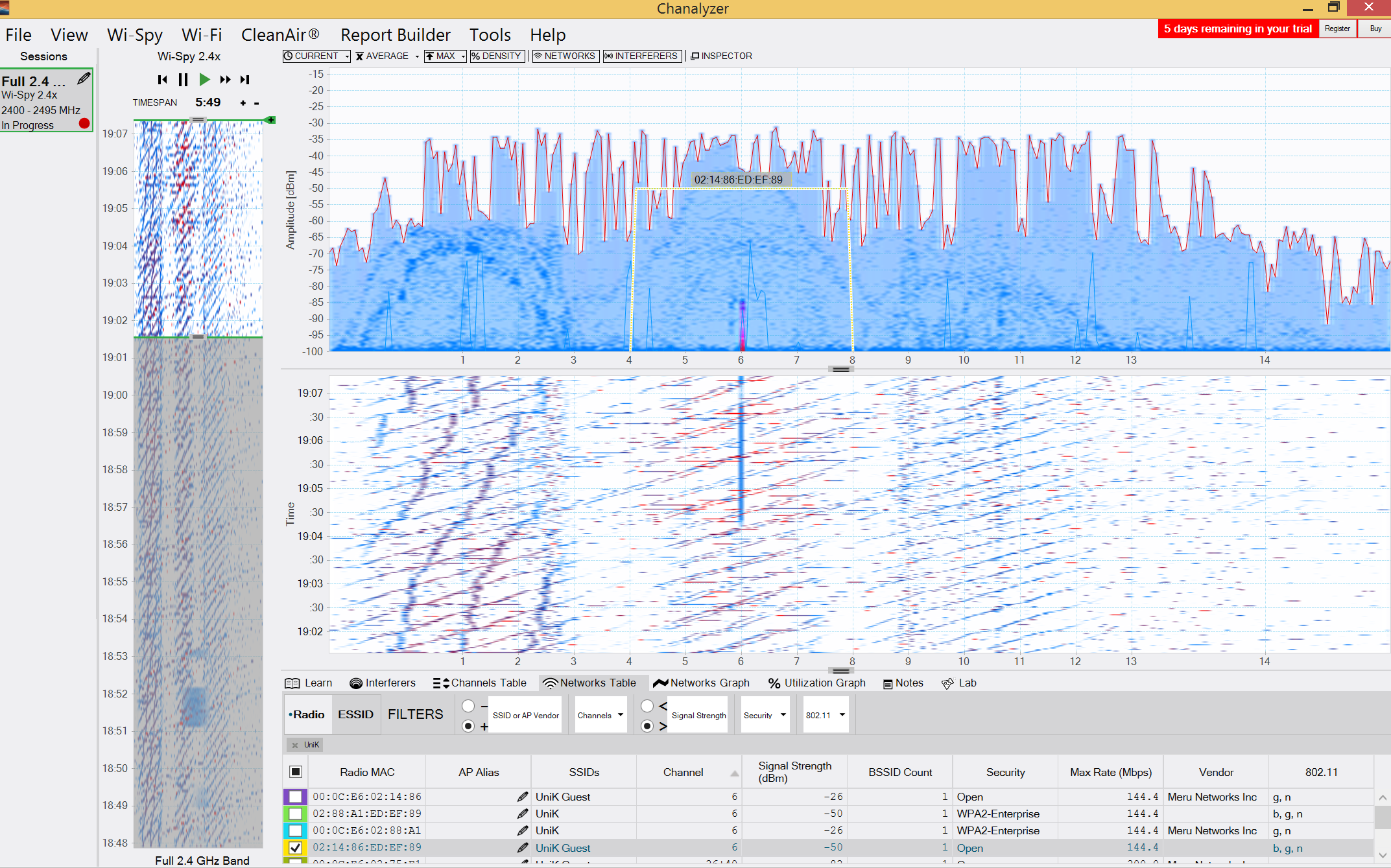 11
Measured & Modeled Received Power Comparsion
12
ITU-based Capacity Modeling
C : Capacity
B : Channel bandwidth 20 [MHz]
S : signal strength
N : noise (- 110)
Goal: objective capacity quality of service is 20 [Mbps] (usage peak)
13
Capacity & Range
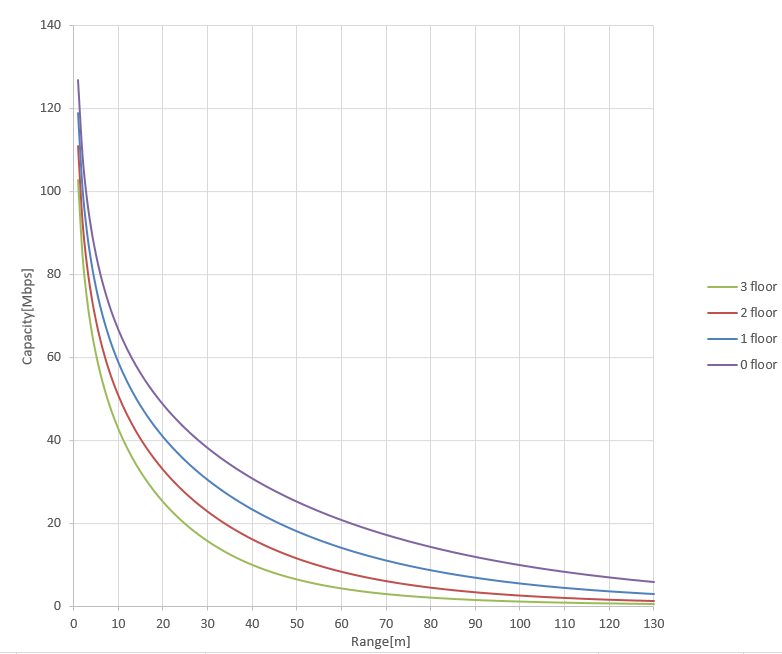 Capacity QoS
14
Indoor Wi-Fi Construction Consideration
Received power sensitivity :  -110 [db]
Acceptable distance is any distance where:received power >= -110 [db] capacity QoS >= 20 [Mbps] objective
AP1010 max data rate 300 [Mbps] >>>>> 1 AP cover 15 user
First and second floor could be covered by 10 APs and third and fourth floor by 4 APs.
Proposed Indoor Wi-Fi Network
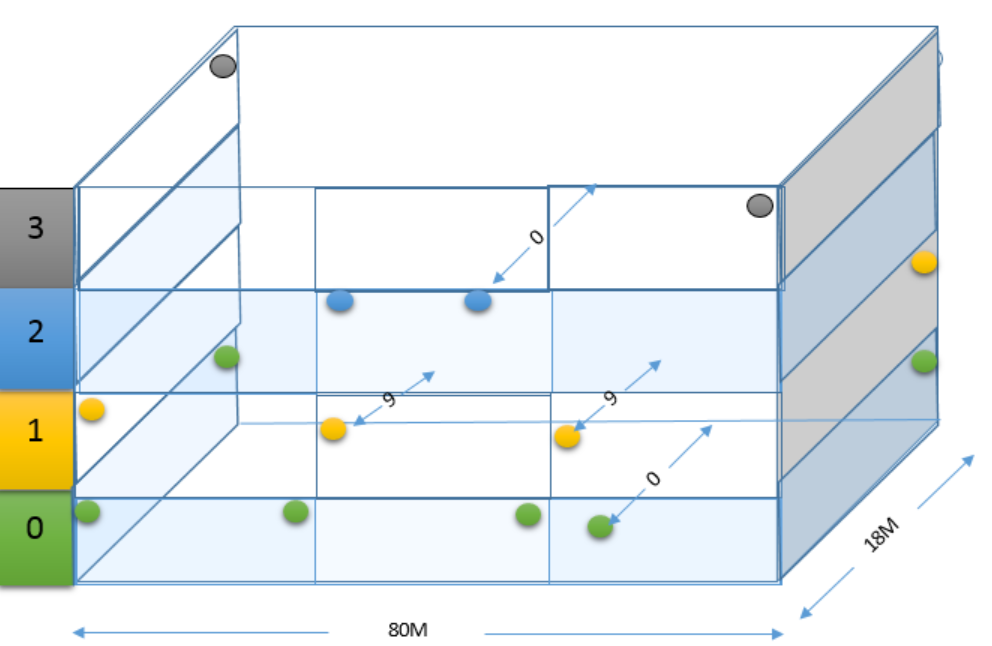 16
Indoor Mobile Network Design  Kjeller AS (4 floor building)
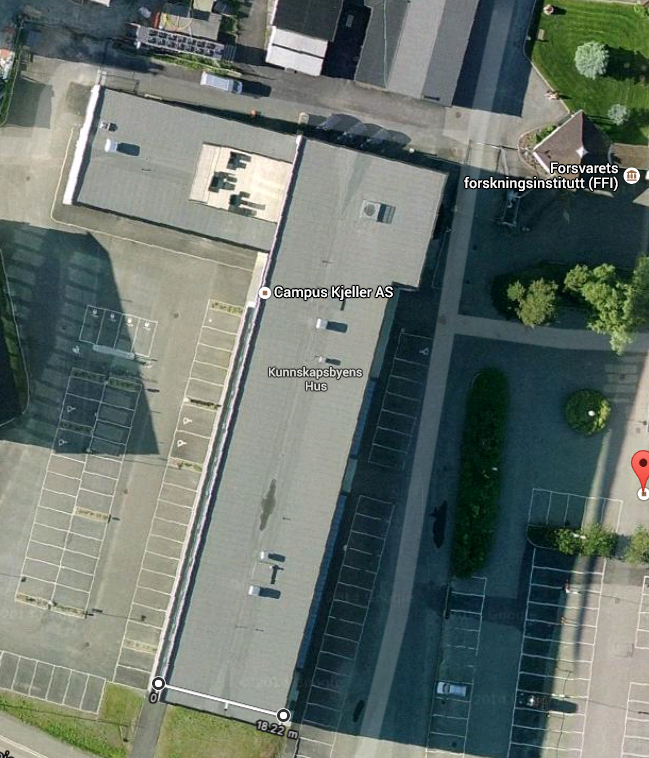 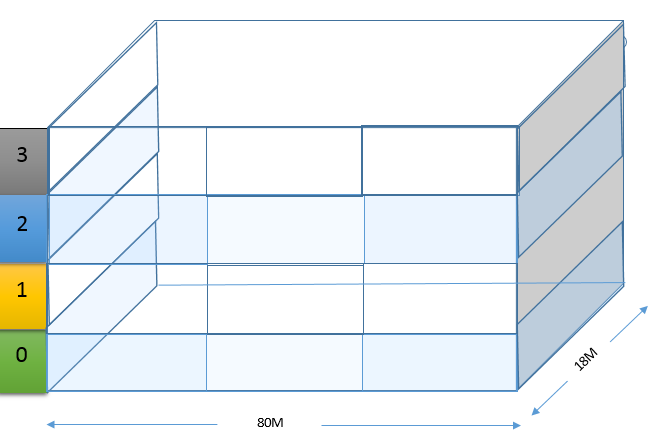 17
(Wi-Fi, Mobile) Indoor Network Design Factors
Some factors:

Tx (Transmitter) and Rx (Receiver) characteristics (Antenna, Power, Sensitivity …).

Building characteristics (Dimensions,..).

Expected number of users and user distribution(Building, floor,.. )

Fading margin.

Propagation Model (ITU model).
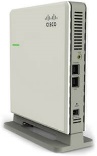 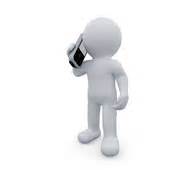 18
Indoor Mobile ITU-based Path Loss model
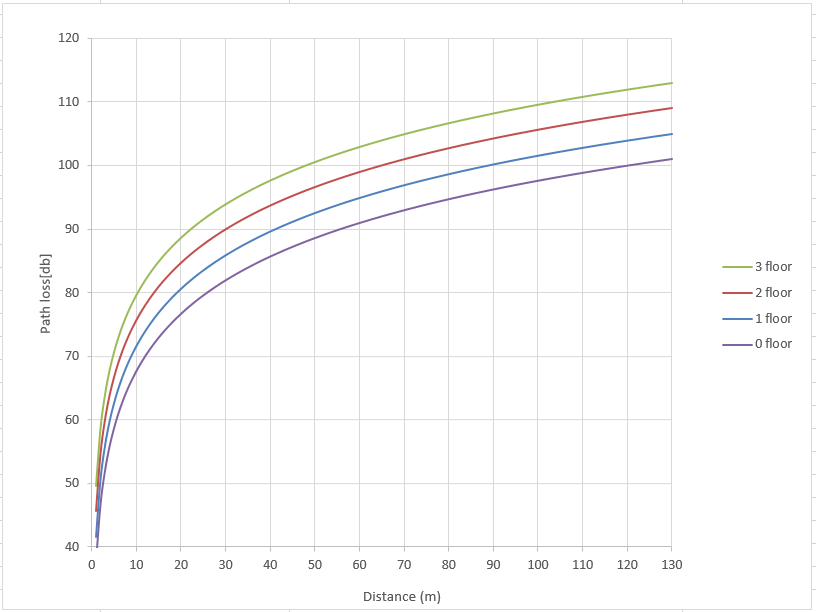 19
Mobile Network Received Power Parameters
Cisco 3G small cell Transmitted power (TS)  -6	[db]
Transmitter Antenna Gain(GT)  		     5	[db]
Receiver Antenna Gain(GR)                               0        [db]
(minimum expected device gain)

Received Power= TS + GT + GR – Path loss 

Senstivity + fading margin: - 100 [db]
20
Indoor Mobile ITU-based Received Power Model
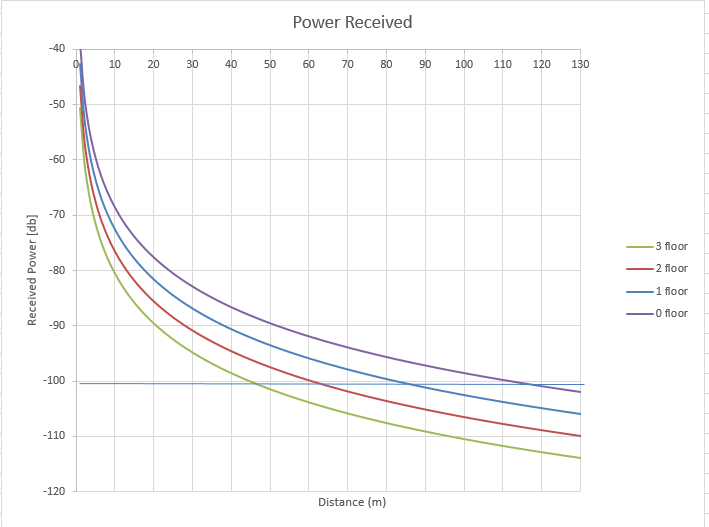 Sensitivity + Fading margin
21
Indoor Mobile network Construction Consideration
Sensitivity + Fading margin:  -100 [db]
Acceptable distance is any distance where:received power >= -100 [db] 
Mobile network needed capacity low         focus on sigal strength.
22
Kjeller AS Proposed Mobile Network
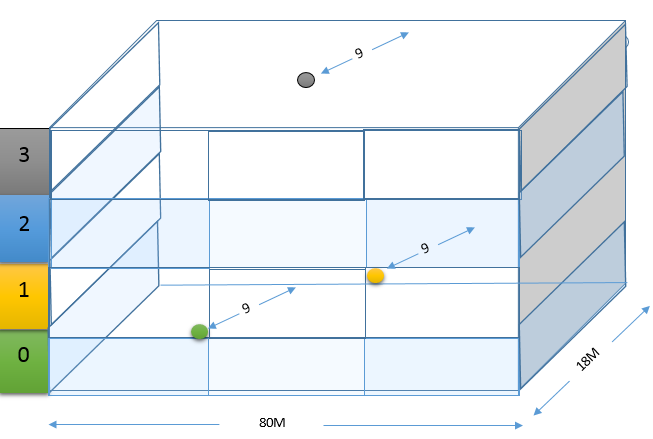 23
Conclusion & Evaluation
Random construction of wireless network is costly from economical and quailty prespective.
Number of used APs alone is not enough to assure required QoS. 
Overall consideration for different parameters should be followed for effective indoor Wi-FI network design.
Differenet wireless network types (mobile, Wi-Fi) have different considerations.
Wireless network environment changes require changing in the constructed wireless network (change APs position, add new APs,….) to assure certain QoS.
ITU model is suitable path loss model for indoor wireless network.
24
References
T. S. Rappaport, Wireless Communications: Principles and Practice, 2nd ed. Singapore: Pearson Education, Inc., 2002.
K. Feher, Wireless Digital Communications: Modulation and Spread Spectrum Applications. Upper Saddle River, NJ: Prentice Hall, 1995.
S. Haykin and M. Moher, Modern Wireless communications. Singapore: Pear- son Education, Inc., 2002.
J. W. Mark and W. Zhuang, Wireless Communications and Networking. New Delhi: PHI, 2005
Digital Transmission Systems, Third Edition, David R. Smith From coverage to quality: building the future network Δ, Femtocells Building the Quality Network for Mobile Operations ­ Oslo, 28 Oct 2010.
http://www.cisco.com/c/en/us/products/collateral/wireless/3g-small-cell/data_sheet_c78-726607.html 16/02/2015
25
References
Ayaz Khan Afridi, "Macro and Femto Network Aspects in Realistic LTE Usage Scenarios Δ", Master Thesis, Network Services and System in Department of Electrical Engineering, Royal Institute of Technology (KTH), Stockholm, Sweden, May 2011.
Presentation: Josef Noll, From coverage to quality: building the future network, Femtocells - Building the Quality Network for Mobile Operations - Oslo, 28 Oct 2010
http://www.metageek.net/products/wi-spy/, 16/02/2014
http://www.rfcafe.com/references/electrical/wireless-comm-specs.htm. 18/12/2014
http://en.wikipedia.org/wiki/ITU_Model_for_Indoor_Attenuation , 16/02/2015
http://www.merunetworks.com/collateral/data-sheets/ds-wireless-lan-access-points-ap1010_ap1020.pdf 16/02/2015
26